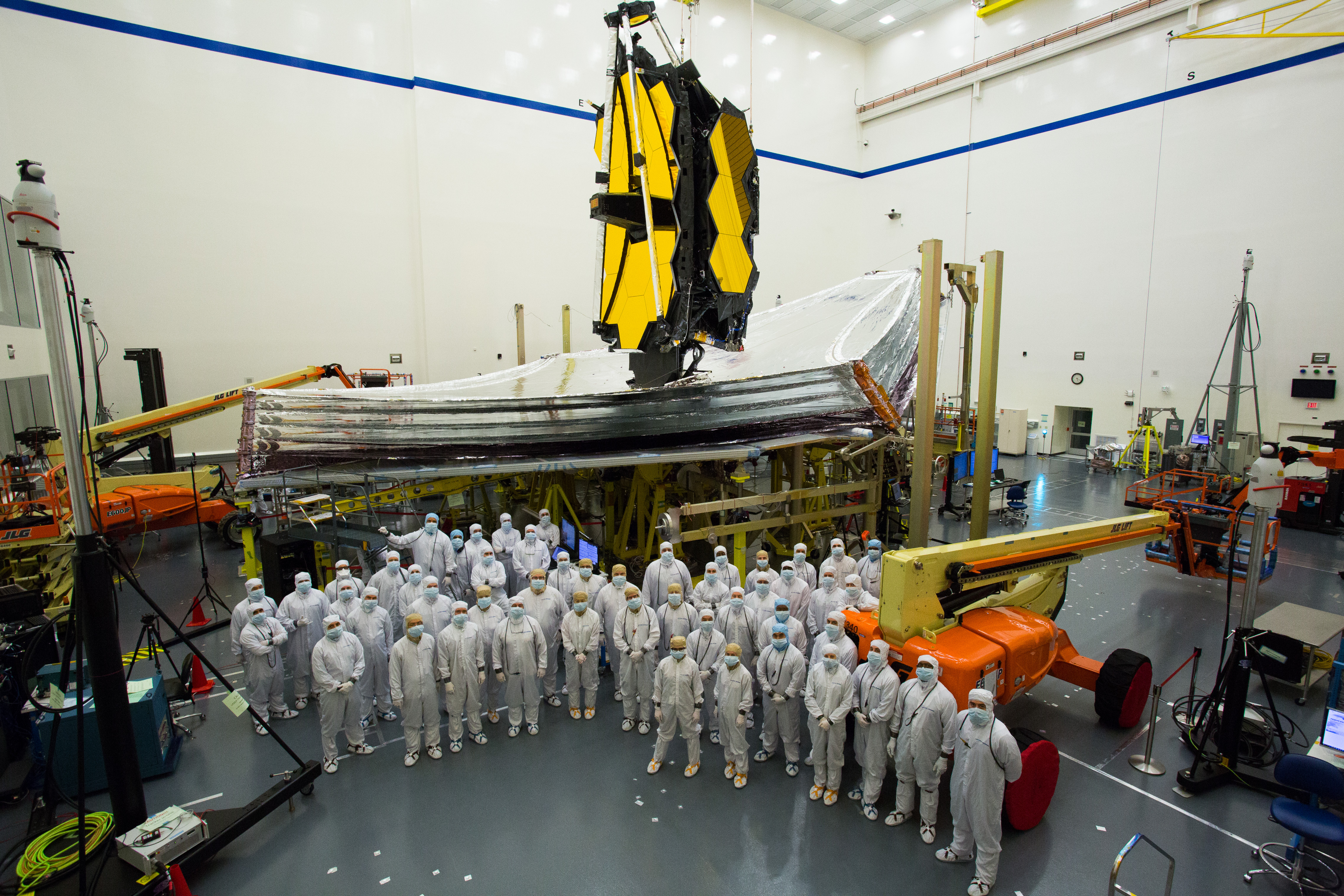 James Webb Space Telescope Town Hall
Eric P. Smith
JWST Program NASA HQ
235th American Astronomical Society Meeting 5-January-2020
2019 Recap
Significant Progress on three fronts
Spacecraft Element: Spacecraft Bus + Sunshield completed its environmental testing (launch vibration and acoustics, thermal vacuum)
Spacecraft Element and Science Payload (telescope & instruments) integrated to form the Webb observatory
Many Science & Operations Center commissioning rehearsals.  Upgrades and enhancements to astronomer tools for Webb
2
WEBB OVERVIEW
An Introduction to the James Webb Space Telescope Mission video:https://www.youtube.com/watch?v=YF22Ba-xrk8
3
Spacecraft Elem. 
Post-environmental Deployments
Observatory 
Post-environmental Deployments
Observatory 
Pre-environmental Deployments
Observatory 
Final Build
Observatory Environmental Tests
Remaining I&T Stages
4
✓
Observatory 
Environmental
Test
IEC, CJAA, ADIR +V3 Release
Deploy Sunshield Membranes
= Completed activities
Observatory 
Final Build
Remaining I&T Activities
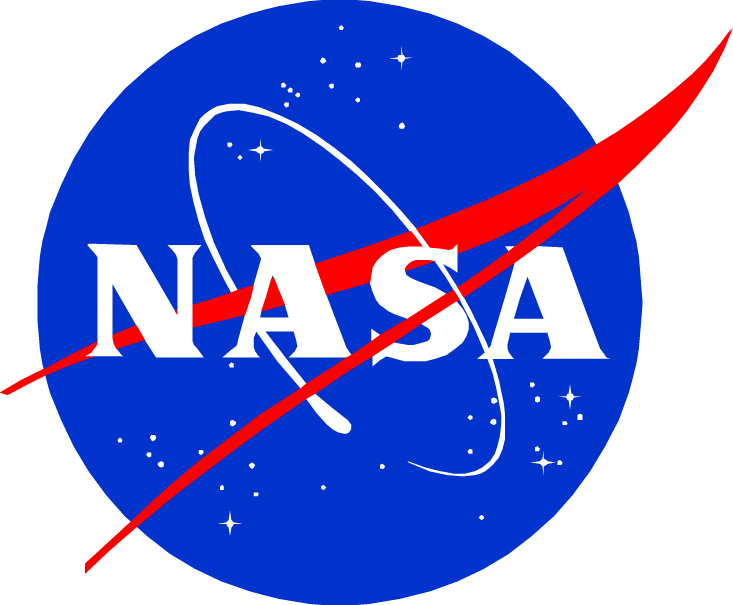 Tower Deployment
Partial Stow UPS
Install 4-bar/J3 panel MRDs
Final Stow Tower
LL Tower Cable Tray
Stow Midbooms
GAA, CCA, STSA release
Fold Sunshield Membranes
Launch Lock Tower Cable Tray
Deploy Sunshield Membranes
Repair Sunshield Membranes
OBS Ready to ship to launch site
Full Stow UPS
Stow Wings
Stow Tower
Deploy Wings
Deploy UPS
Deploy Tower
Stow Core
CST5/GSEG 4
OBS Closeout Operations
CST4/ GSEG 3
Bipod Release 1st Motion
Partial Stow UPS
Install 4-bar/J3 Panel MRDs
Sunshield Updates
J2 Panel Opening
Stow Midbooms
Fold Sunshield Membranes
Move OBS to LATF
Move OBS to M4
Vibration Testing
Move OBS to M8
Cryocooler field joint mate
Stow Tower
Full Stow UPS
Deploy Wings
Stow Wings
Full Stow UPS
Deploy Tower
Stow Tower
Deploy Tower
Acoustic Test
Final OBS Ops
Shipping Preps
Observatory Pre-environmental Deployments
Blue boxes are first time activities
✓
✓
✓
✓
SCE Post-
Environmental
Deployments
Observatory Post-environmental 
Deployments
5
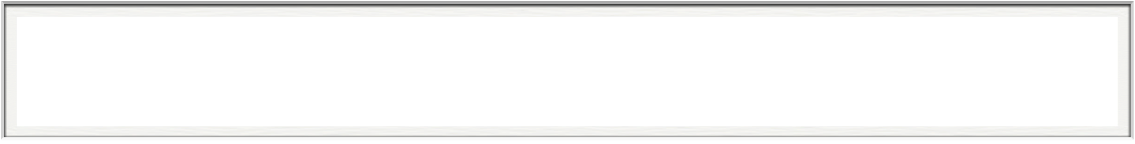 Cy1
Cy1
Cy1
Space Telescope Science Institute
Northrop-Grumman
Guiana Space Center
Simplified schedule
TAC
Science
k
months of project funded critical path (mission pacing) schedule reserve
1
Launch Processing
GO Proposal Call
GO Proposals Due
Shipping
Prep
Final System Test
TWTA, CTP Repair & System Test
Vibe & Acoustics Tests
Deployment & Stow
1
Observatory
Ground System Freeze
Development, Testing, Release
Ground System
6
Early Target Classes
133 Programs for ERS and GTO in Cycle 1
These programs occupy ~50% of the Cycle 1 time
General Observer (GO) time will be allocated through a proposal call to be released 23-January
7
Some Early “Famous” Targets
Deep Fields: GOODS North and South
Galaxies: Cen A, NGC 6240, Arp 220, Mrk 231, NGC 1068, NGC 4151, Andromeda dwarf galaxies
Stars: SN 1987a, Galactic Center stars, HH212
Exoplanets: WASP 79b, 43b, TRAPPIST 1b, e
Solar System: Jupiter, Saturn & Titan, Uranus, Neptune, Kuiper Belt Objects
National Aeronautics and Space Administration
8
Programmatics
Congress has funded Webb at the requested level for FY2020.
2019 Government Accountability Office (GAO) annual audit report noted significant progress and remaining schedule challenges, but contained no recommendations.
2020 Major Reviews: Observatory-level Pre-environmental, Cy1 TAC, Pre-ship, Operational Readiness
9
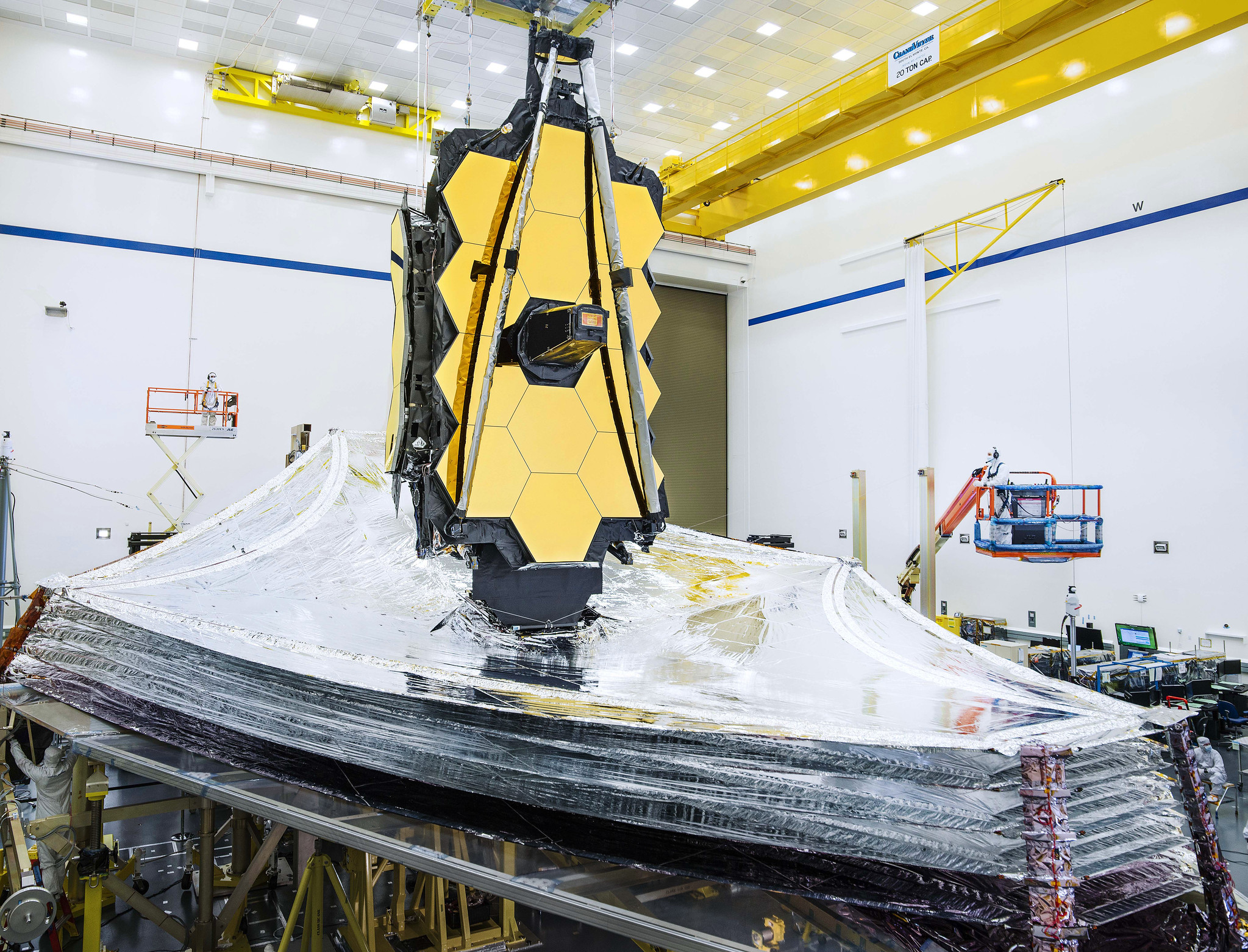 Summary
The fully integrated observatory will soon enter its ~year long test program prior to shipment
Webb performance predictions meet requirements with margin
General Observer Cycle 1 CfP release date: 23-January-2020
Though schedule margin is tight, JWST remains within budget and planning to a March 2021 launch readiness date
10